Pripeljimo evolucijo podzemnih organizmov v učilnice
Cene Fišer
Univerza v Ljubljani, Biotehniška fakulteta, Oddelek za biologijo
ADAPTACIJA
Polimorfizem dedne lastnosti
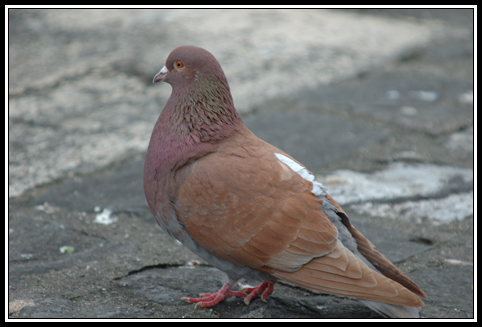 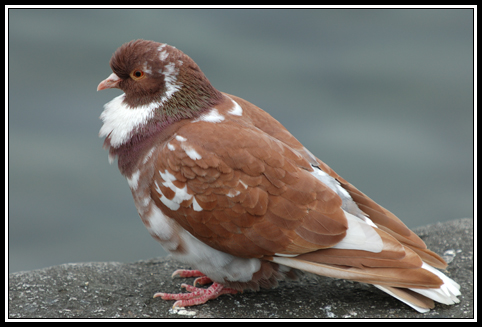 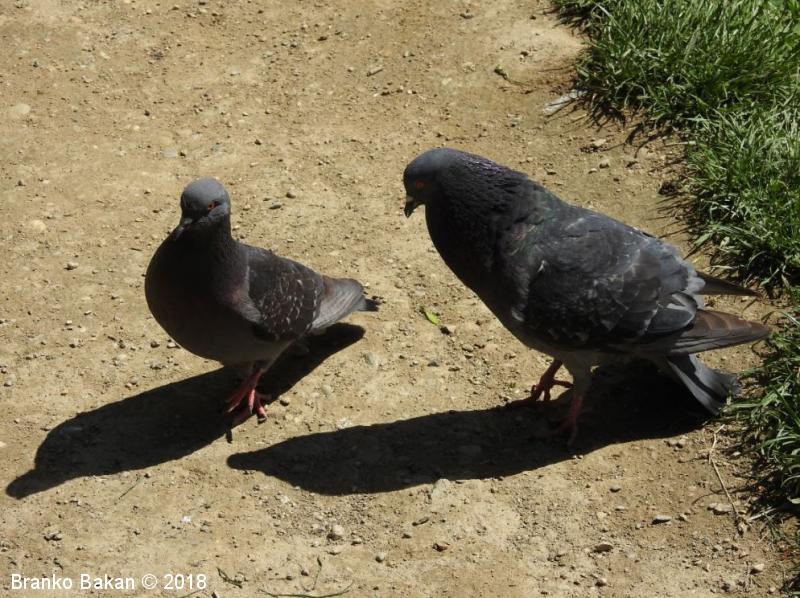 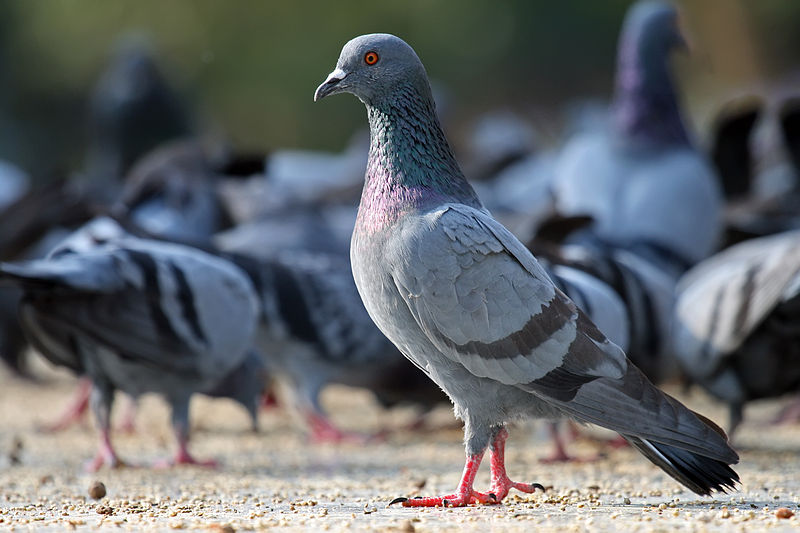 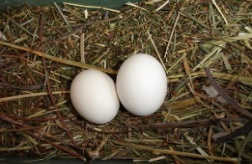 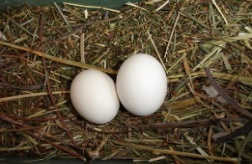 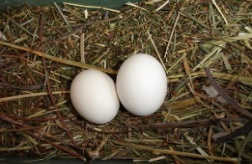 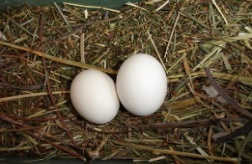 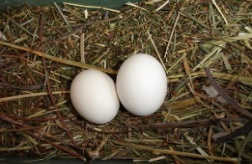 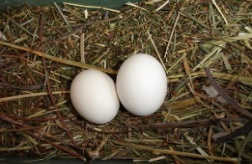 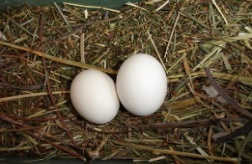 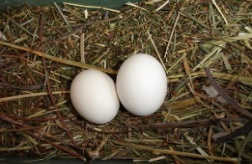 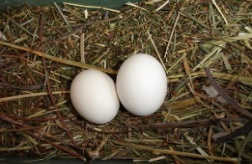 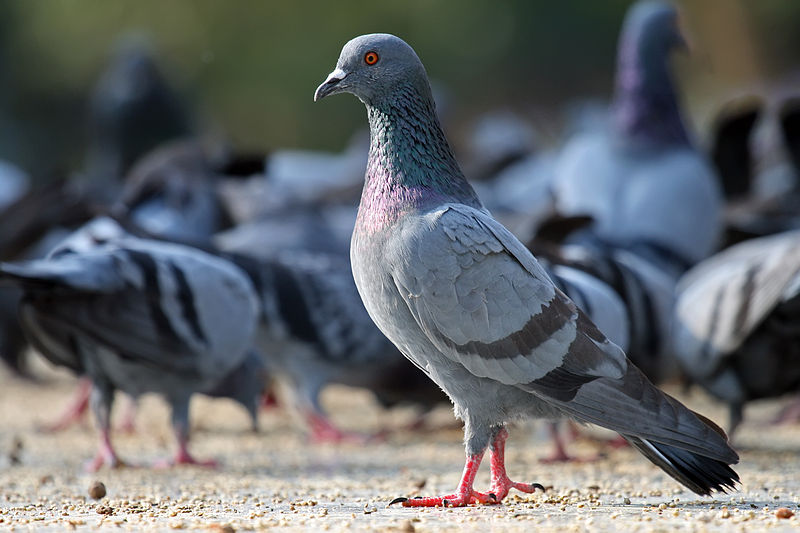 SPECIACIJA
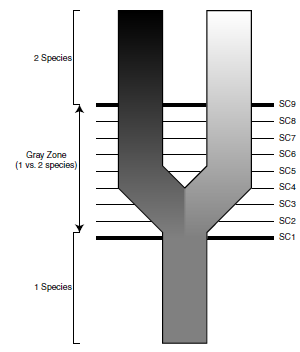 dve vrsti
Popolna divergence, zlitje vrst ni več možno.
Kopičenje razlik med nastajajočimi vrstami; lahko še pride do reverzibilnega procesa.
Prekinitev genskega toka med populacijami.
ena vrsta
ADAPTACIJA IN SPECIACIJA
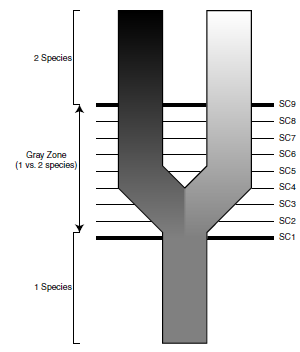 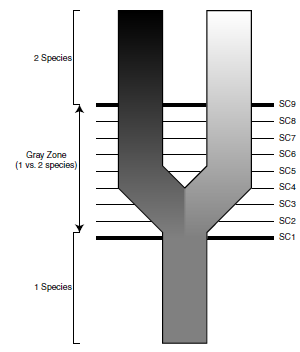 Postopna genetska in ekološka divergenca
Postopna genetska divergenca
Prostorska ločitev, ekologija lahko podobna
Ekološka divergenca v istem prostoru
KRAŠKO IN NEKRAŠKO PODZEMLJE
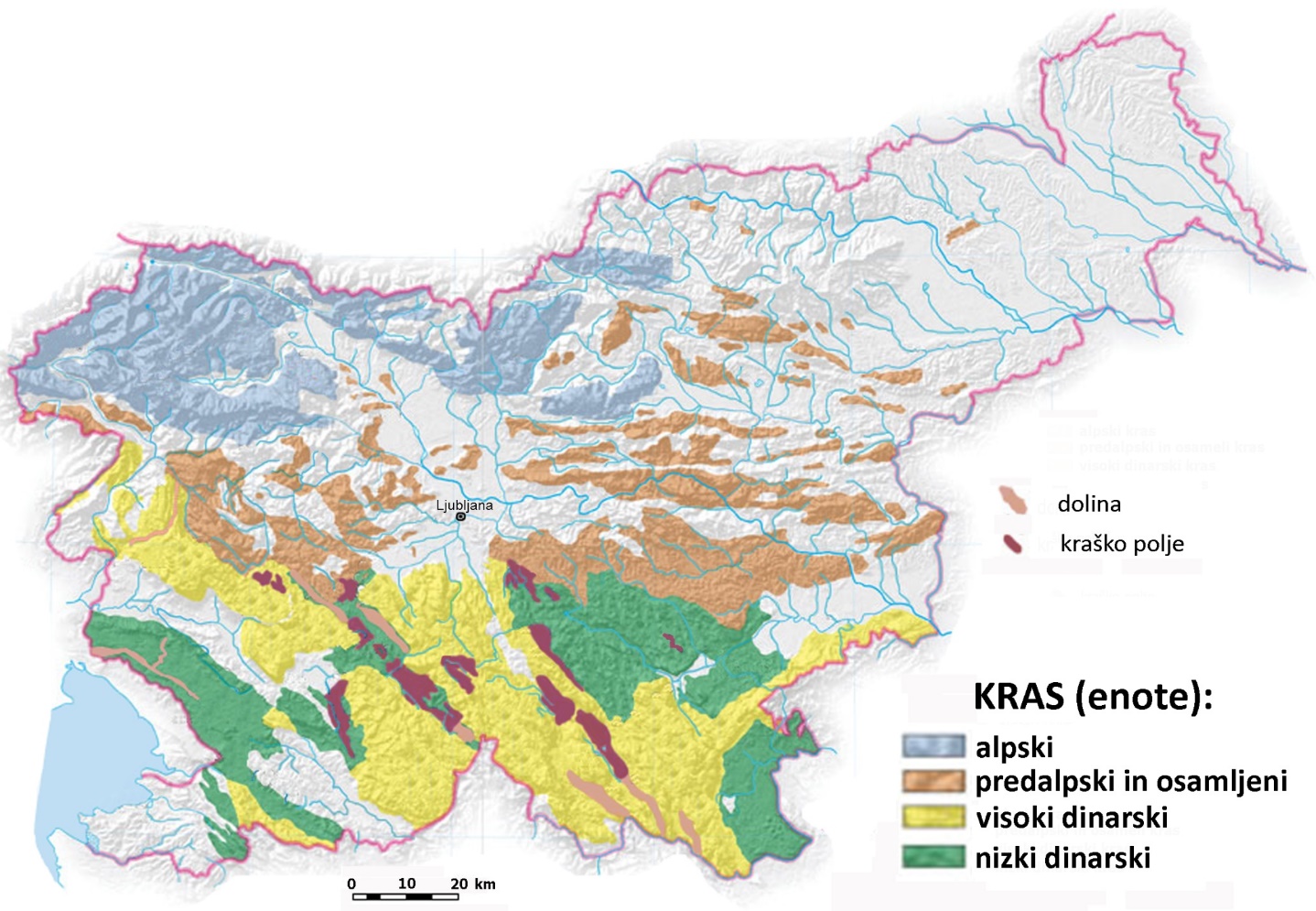 SLOVENSKA PODZEMNA FAVNA JE IZJEMNA…
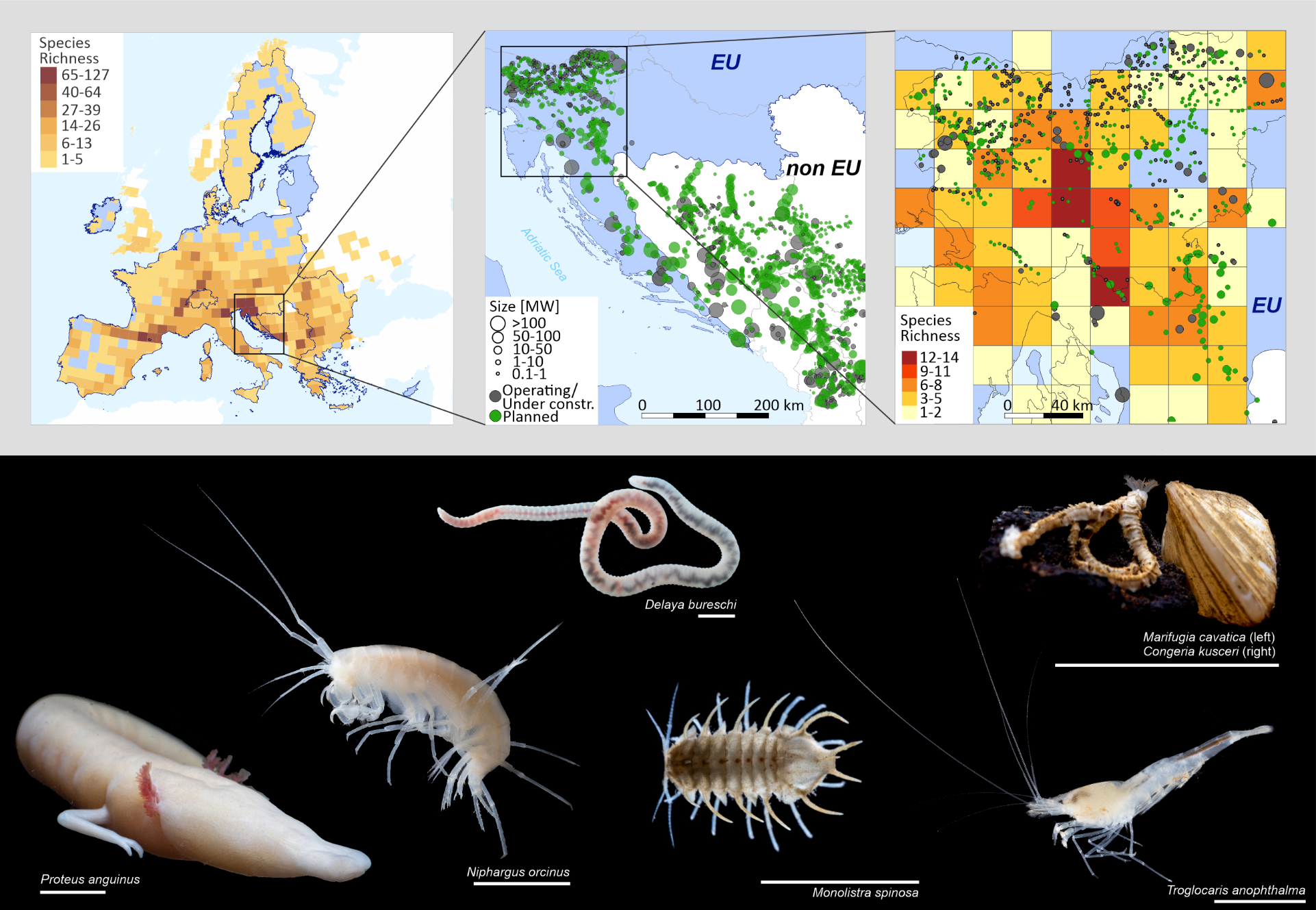 Foto: T. Delić
SLOVENSKA PODZEMNA FAVNA JE IZJEMNA…
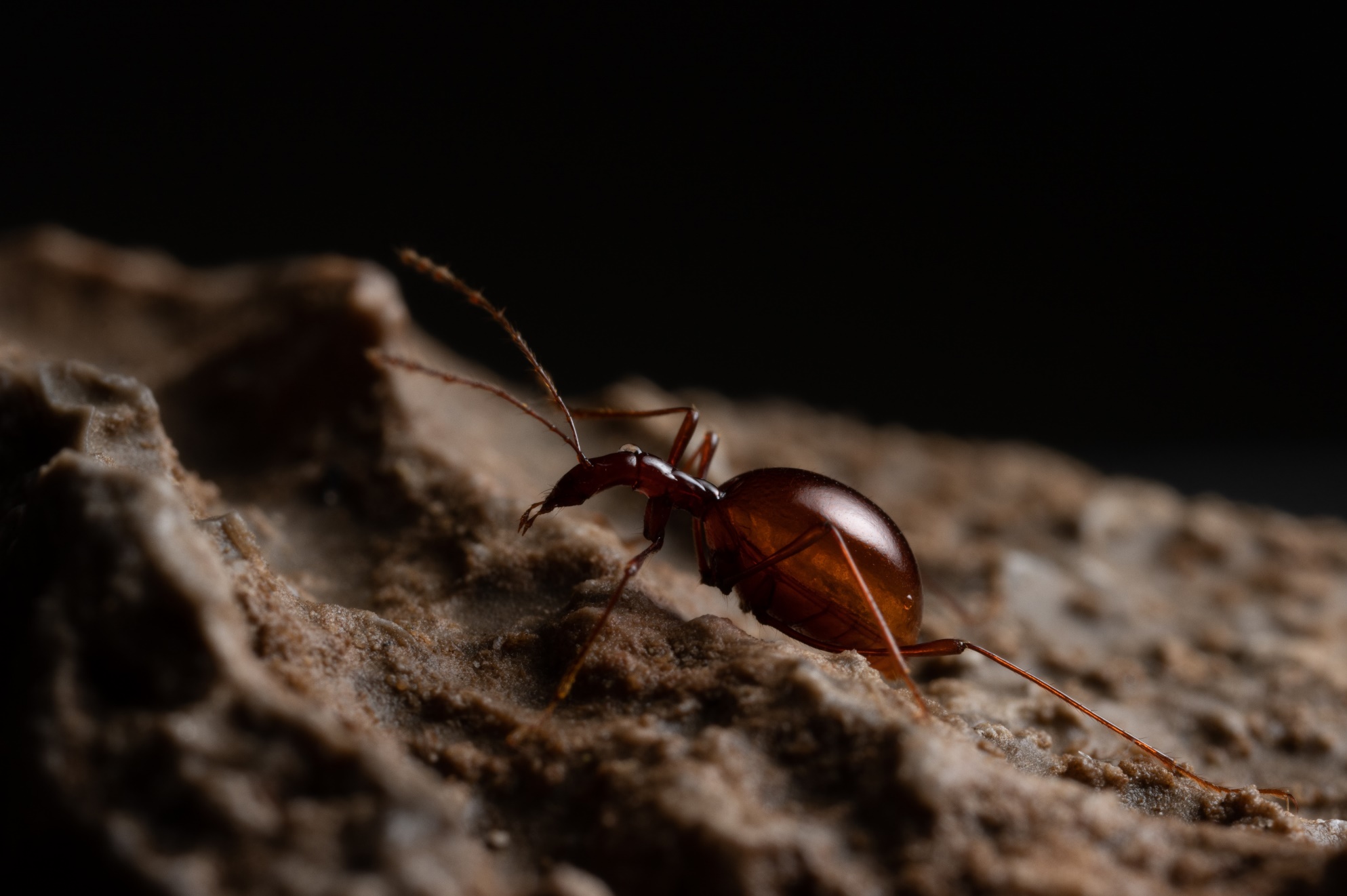 Leptodirus hochenwarti
Foto: T. Delić
…TU NALETIMO NA EVOLUCIJO NA DELU…
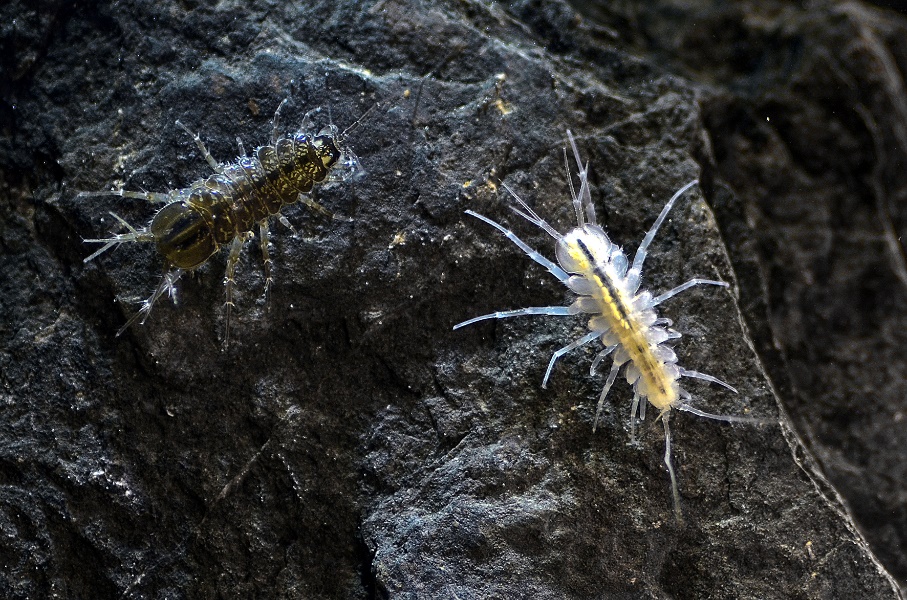 vodni osliček, kompleks vrst Asellus aquaticus
…TU NALETIMO NA EVOLUCIJO NA DELU…
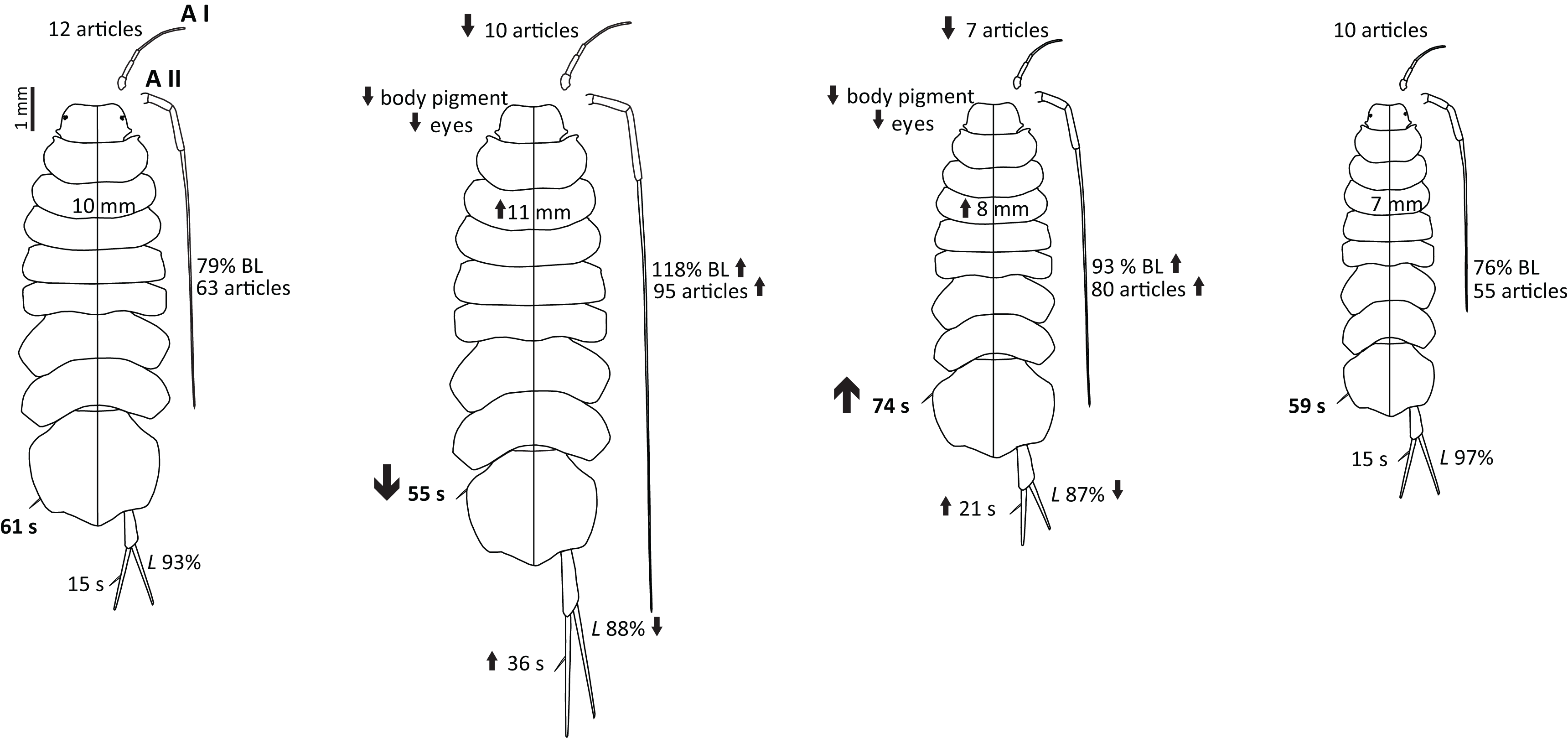 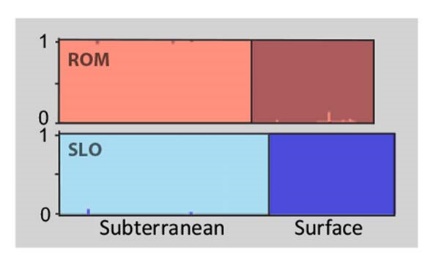 Konec et al. 2015, J. Evol. Biol
…TU NALETIMO NA EVOLUCIJO NA DELU…
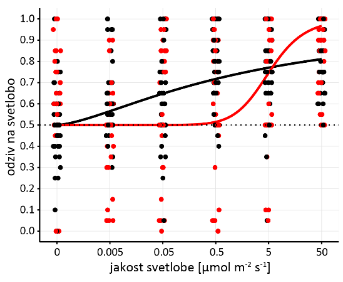 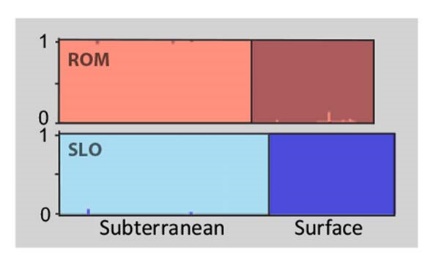 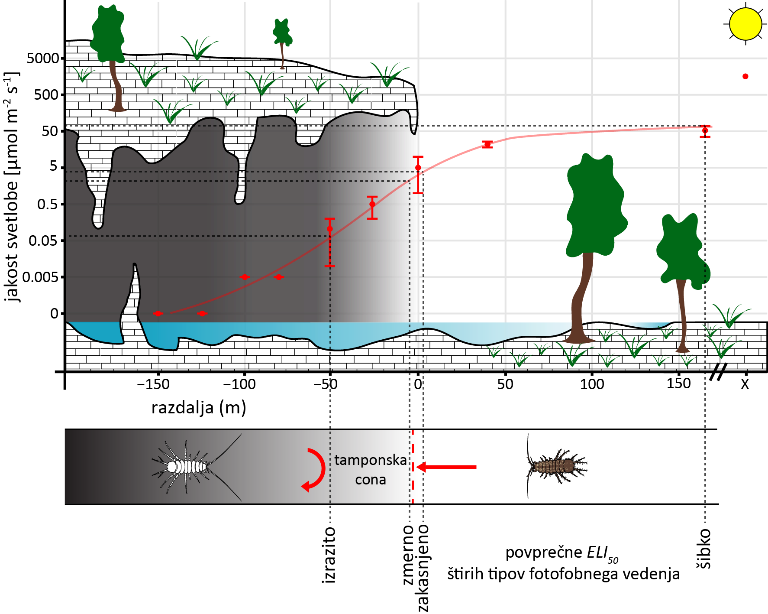 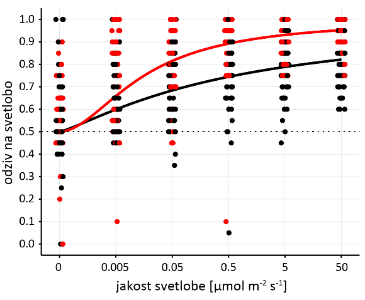 Konec et al. 2015, J. Evol. Biol
…IN NA NEKATERE SVOJEVRSTNE REKORDERJE!
DOLGOŽIVOST
STRADANJE
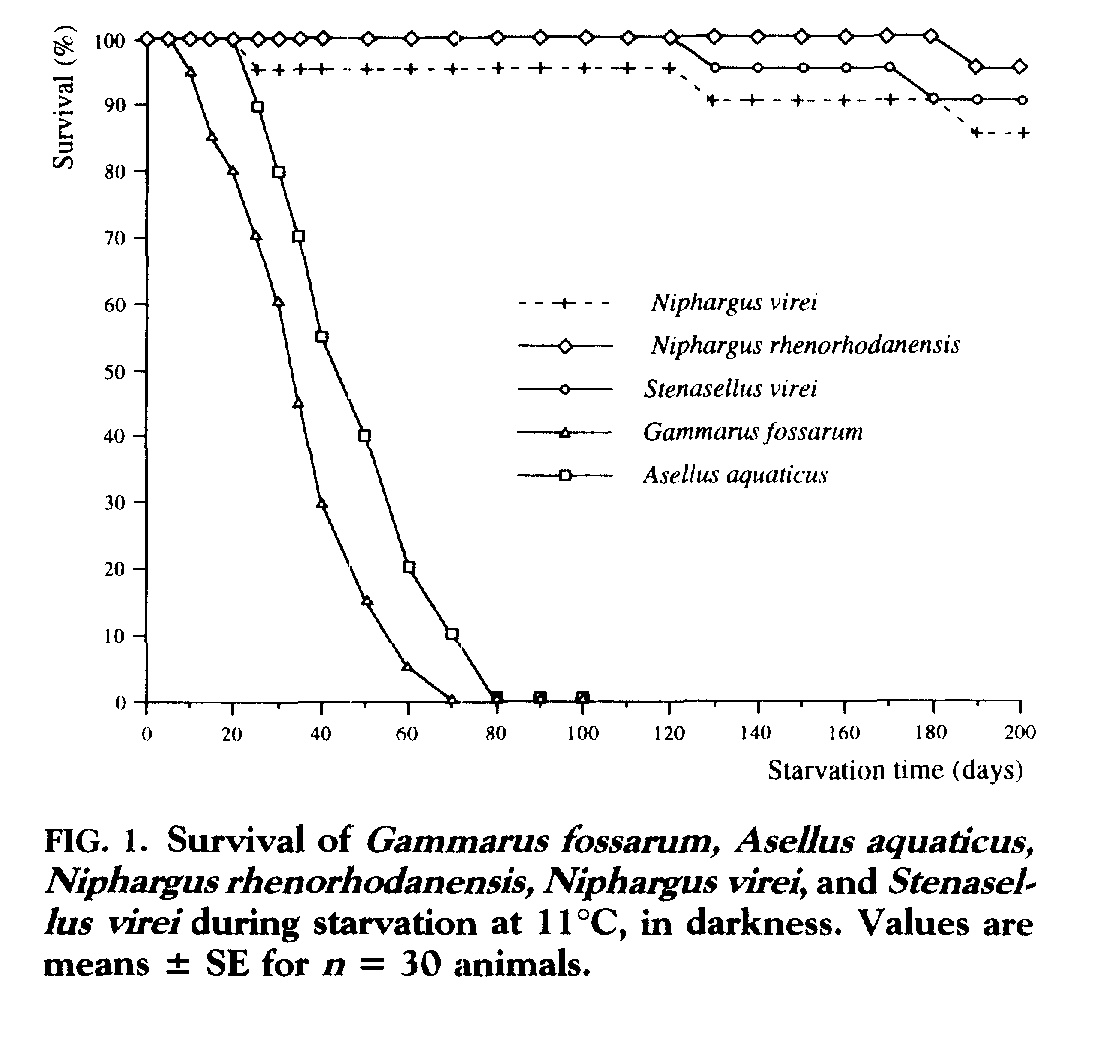 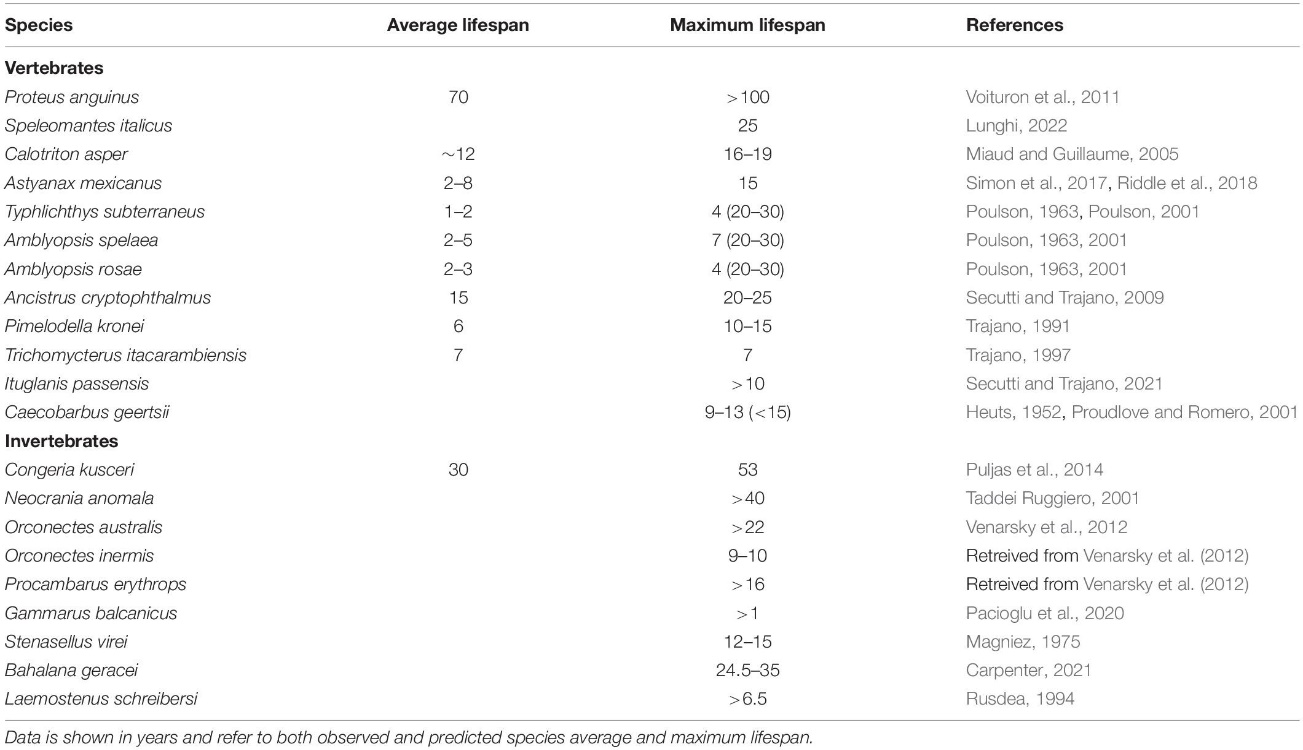 Hervant et al. 1997. Comp. Biochem. Physiol. A
Lunghi & Bilandžija, Front. Ecol. Evol. 2022
HVALA ZA POZORNOST!